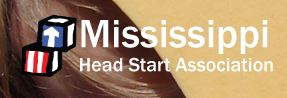 Using and Developing Community Assessments for Effective Planning, Implementation and Evaluation
January 20, 2015
Jackson, Mississippi
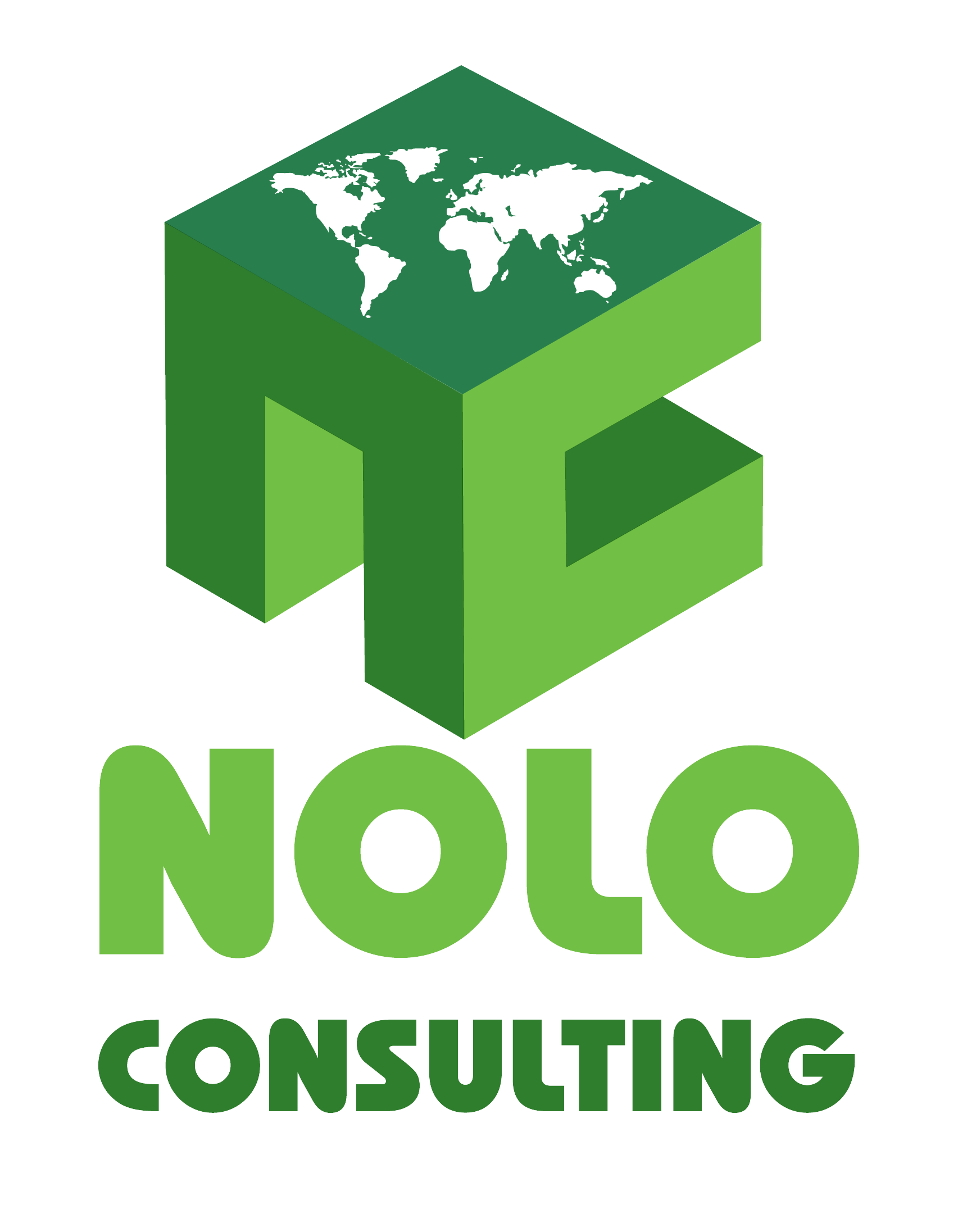 Background
In Head Start, there is a move towards more accountability and a push for data‐driven decision‐making.

ICF and Region IV established a Data Institute and reached over 100 grantees. 

Overall purpose was to apply different data process concepts and related tools to the construction of a data action plan and to observe basic techniques of data analysis to real-life Head Start examples analyze data in an integrated manner in order to make better program decisions
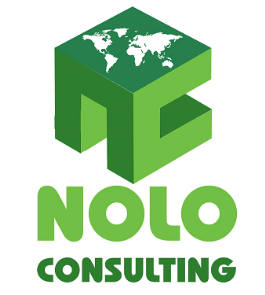 www.noloconsulting.com
What we learned?
The saying that HS programs are “data rich” and “information poor,” while ironic, is often true
Programs need to move away from a unitary focus on data by a single person or division 
A data-driven culture can be achieved regardless of a program’s resources, structure or size
www.noloconsulting.com
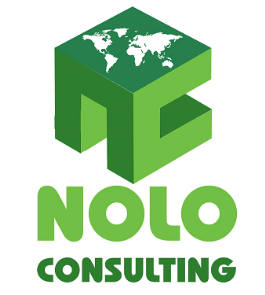 www.noloconsulting.com
Not Effective Use of Data
Collected data to satisfy compliance.
Data flowed upward from local program to the federal government; but it wasn’t used at the program level. 
Data were not delivered to users in a timely manner, and programs did not feel comfortable with the quality of the data.
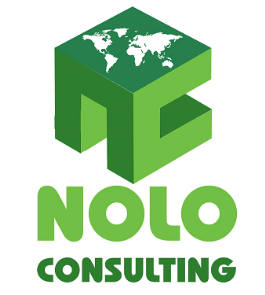 www.noloconsulting.com
Effective Use of Data
Programs collect and analyze data in order to answer critical questions.
Data turnaround is fast.
Information is presented so that it can be used by staff, teachers, parents, governing bodies, and policy groups in real time.
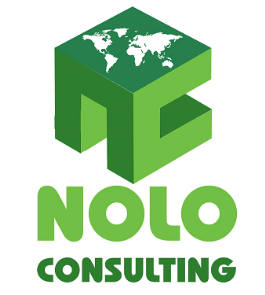 www.noloconsulting.com
[Speaker Notes: “Rethinking data this way, analysis is richer and programs are able to use the information they gathered from the data to set strategic directions, find systemic solutions, answer critical questions, and continually improve their services to children and families.”]
Conditions / Elements for Data-Driven Success
Culture (leadership)

Quality (data and information rich)

Capacity (data team and plan/process)
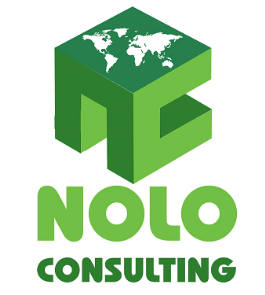 www.noloconsulting.com
How do you build a Data Driven Culture in your HS/EHS program?
Establish the vision
Research and learn from others’ successes
Determine ideal infrastructure
Ensure buy-in from staff 
Foster professional development and address needs
Lead by example and encourage data utilization
Establish data meetings
Remove or modify barriers to effective data use
www.noloconsulting.com
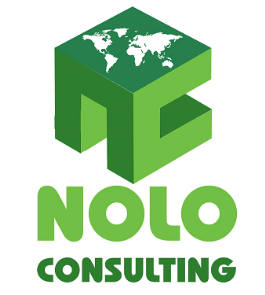 www.noloconsulting.com
Data-driven Decision Making
An organization best work is based on systematic and active planning, accurate assessment of need, and community knowledge.

Data-supported decision-making is a continuous process of assessing, prioritizing, planning, implementing, evaluating and reporting
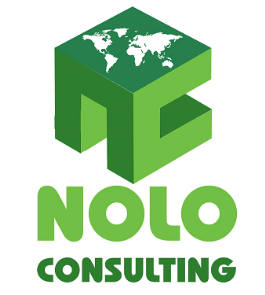 www.noloconsulting.com
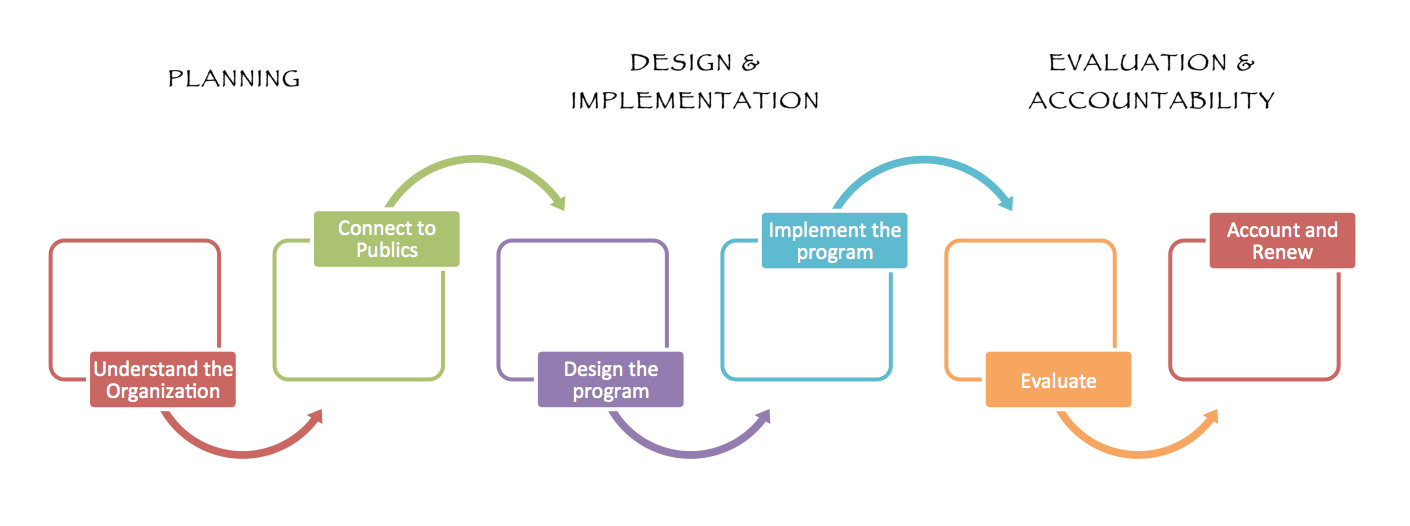 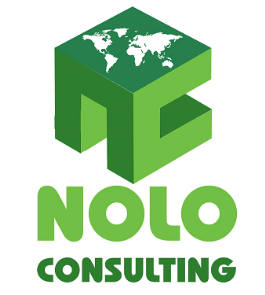 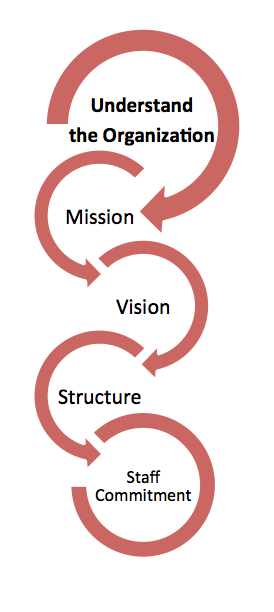 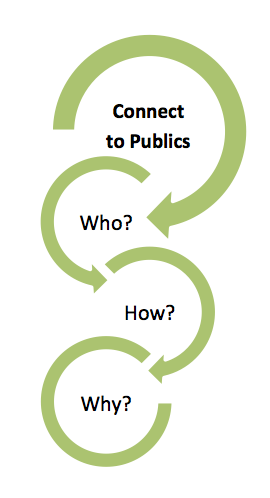 PLANNING: Connect to Publics
PLANNING: Understand the Organization
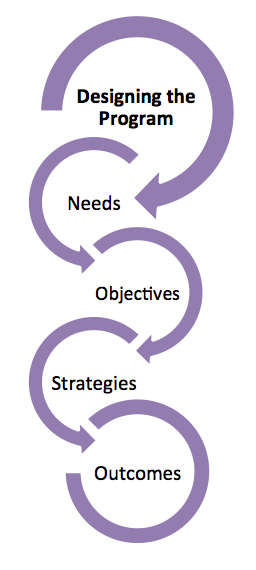 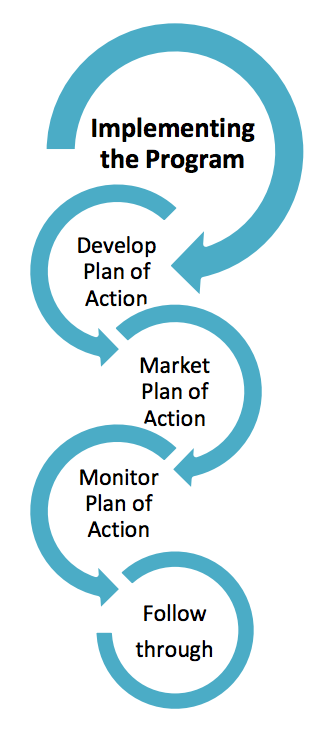 DESIGN & IMPLEMENTATION
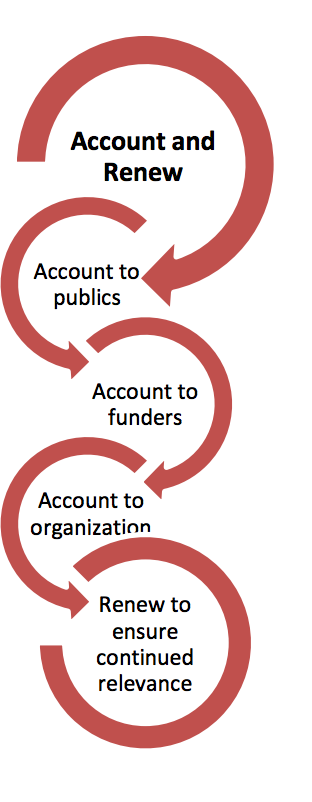 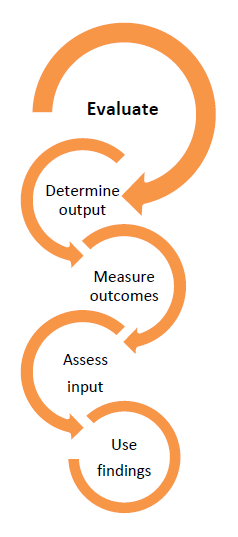 EVALUATION AND ACCOUNTABILITY
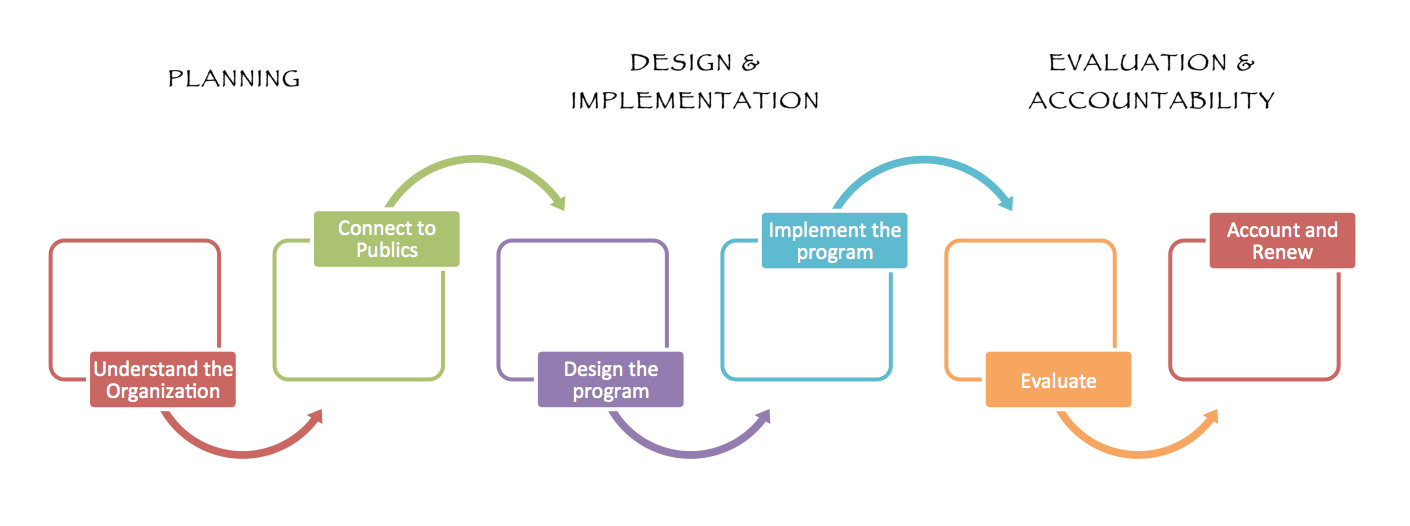 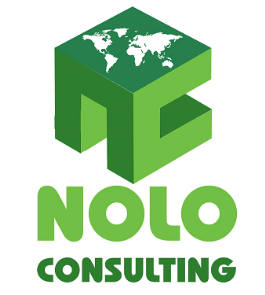 www.noloconsulting.com
Region IV Data Institute Experience
What are data? 
How do you find or collect data? 
How do you analyze data? 
How do you understand and apply data?
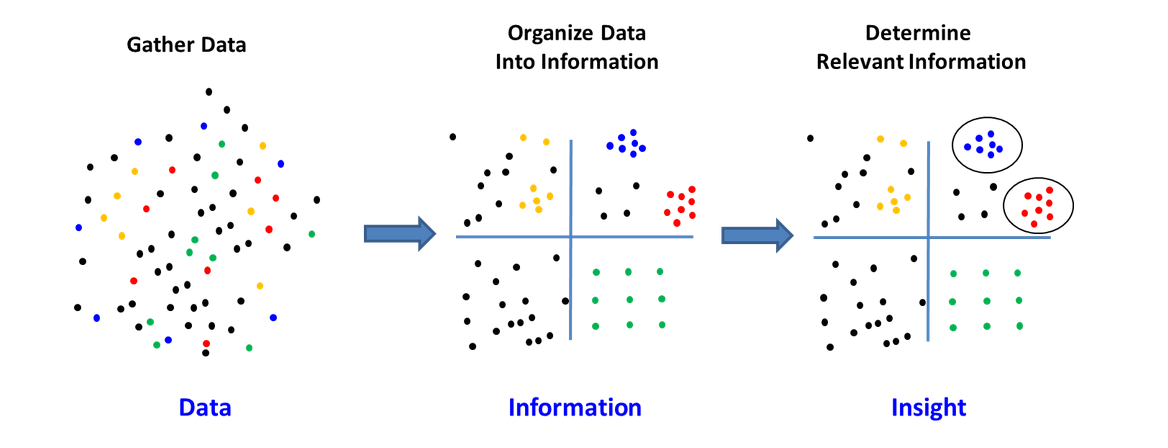 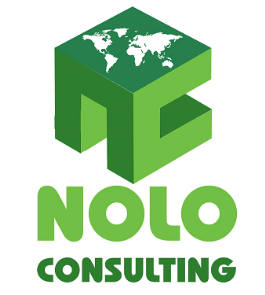 www.noloconsulting.com
The Actionable Insight
Gather data
Refine into an action plan
De-duplicate and collate


How valuable are data?
Priority setting
Strategic development 
Comprehensive planning
Performance evaluation 
Service delivery modeling and strategy
Resource allocation
Statements of need
Funding applications
Quality management
Leveraging resources
Advocacy
Identifying collaborative partners and allies 
Mapping the locus of local power and identification of power brokers
Improving community responsiveness to health care needs across the community
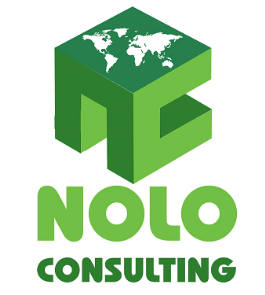 www.noloconsulting.com
Pieces of Factual Information
When data are in the form of numbers, they are measurable or countable and therefore are considered to be “quantitative” data.
When the data are more descriptive, based on observations, they are considered to be “qualitative” data. Qualitative data are typically obtained by asking about people’s experiences, perceptions, and beliefs, or by observing processes occurring at a particular time and place
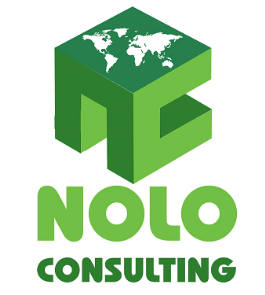 www.noloconsulting.com
Methods for Collecting Data
Qualitative data are often collected through focus groups, forums, or interviews.
Quantitative data may be collected by administering surveys with closed-ended questions. Data may also be obtained by reviewing children’ medical records and/or counting the number of instances of specific diagnoses or services.
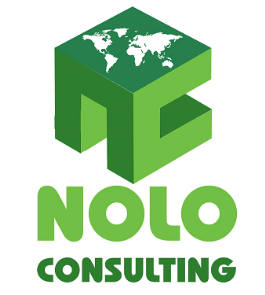 www.noloconsulting.com
How the information you collect will be used?
Qualitative data are excellent for improving the richness, quality, and description of the problem or situation you are analyzing
Quantitative data are often used for numeric demonstrations of problems, needs, or disparities; comparisons across groups, time, and geography; measurement of performance and changes in performance; evaluation of the impact of an intervention on particular outcomes of interest.
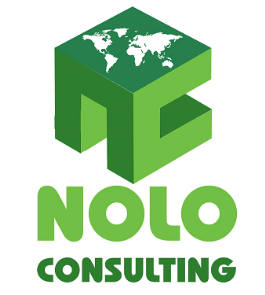 www.noloconsulting.com
Funding
Regardless of whether the data are quantitative or qualitative, all data collection efforts cost money to conduct.
Staff hours, facilitators, planning time, refreshments, incentives, and administrative costs add up.
A good plan can bring together community residents and stakeholders with the objective of addressing the issues for which your community seeks relief.
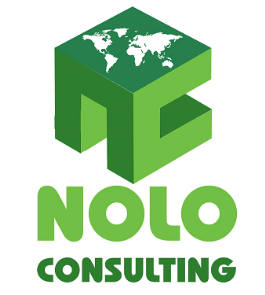 www.noloconsulting.com
Data-Based vs. Data-Supported Decision
Data-based decisions use quantitative and/or qualitative data to inform decisions, while presuming that the underlying ethics have been properly considered.
Data-supported decisions use the same data but they also take into account people, issues, ethics, and broader system effects
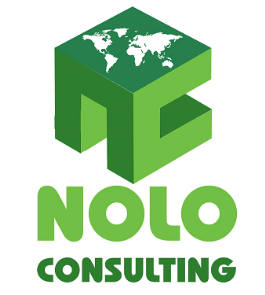 www.noloconsulting.com
“Blind spots” with Data-driven decisions
It is important to note that not all aspects of a community can be measured and captured by data. . . the situational context must be considered when using data to inform decisions.
You can measure ethnicity and language, but these do not represent a person’s context and understanding of health and healthcare.
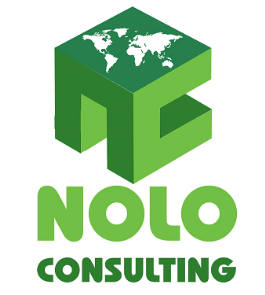 www.noloconsulting.com
Needs Assessment Process
Brainstorm – The Questions
Finalize the key questions you will ask in your needs assessment 
Identify the information sources 
Select the information-gathering techniques
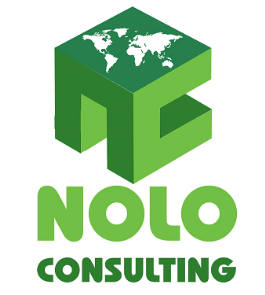 www.noloconsulting.com
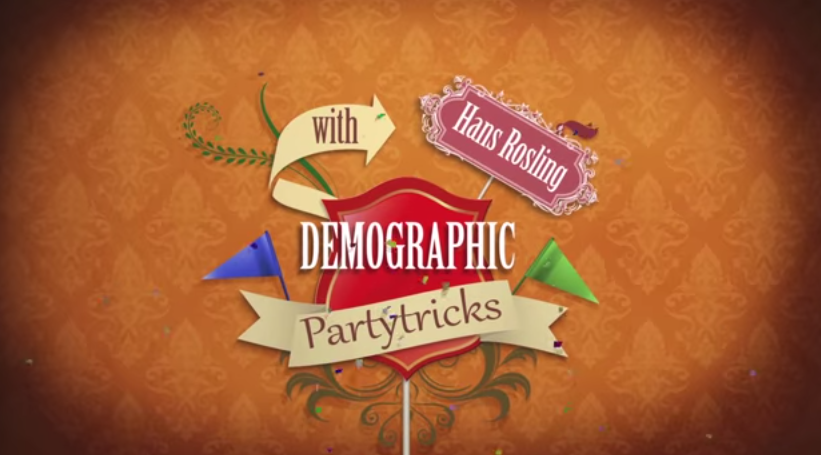 Hans Rosling's Demographic Party Trickhttp://youtu.be/2nDh8MQuS-Y
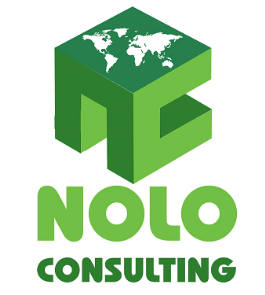 www.noloconsulting.com
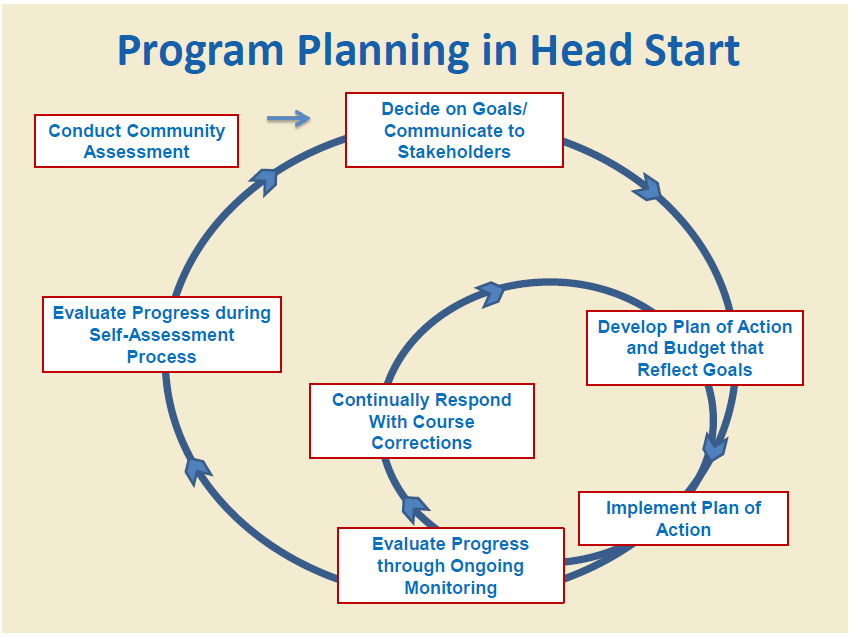 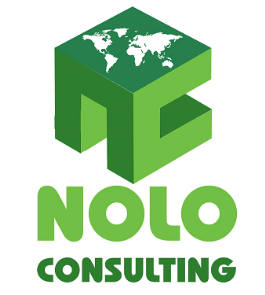 www.noloconsulting.com
Logic Model
A logic model or program matrix is a tool to evaluate the effectiveness of a program. 
A graphical depiction of the logical relationships between the resources, activities, outputs and outcomes of a program. 
A logic model is to assess the "if-then" (causal) relationships between the elements of the program; if the resources are available for a program, then the activities can be implemented, if the activities are implemented successfully then certain outputs and outcomes can be expected.
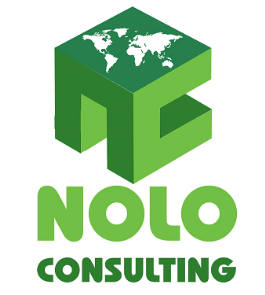 www.noloconsulting.com
Thinking backwards to move forward
What is the current situation that we intend to impact?
What will it look like when we achieve the desired situation or outcome?
What behaviors need to change for that outcome to be achieved?
What knowledge or skills do people need before the behavior will change?
What activities need to be performed to cause the necessary learning?
What resources will be required to achieve the desired outcome?
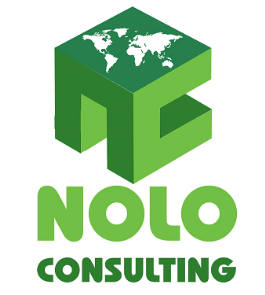 www.noloconsulting.com
Process and Models that support a Data Driven Culture
Logic Model
Data Plan (Four Data Activities – Guiding Questions)
Six Thinking Hats (Eliminate Idea Killers or Adverse Thinking.)
Decision Style Profile
www.noloconsulting.com
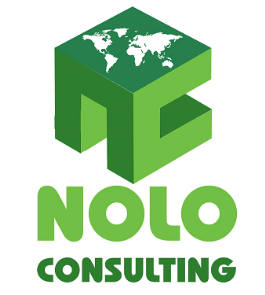 www.noloconsulting.com
Logic Model: 5 Core Components
It displays the sequence of actions that describe what the program is and will do – how investments link to results. 
INPUTS: resources, contributions, investments that go into the program
OUTPUTS: activities, services, events and products that reach people who participate or who are targeted
OUTCOMES: results or changes for individuals, groups, communities, organizations, communities, or systems
ASSUPTIONS: the beliefs we have about the program, the people involved, and the context and the way we think the program will work
EXTERNAL FACTORS: the environment in which the program exists includes a variety of external factors that interact with and influence the program action.
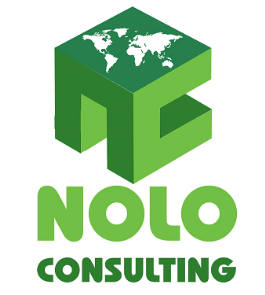 www.noloconsulting.com
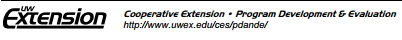 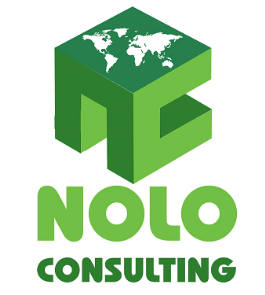 www.noloconsulting.com
Program Action: Logic Model
Outcomes
Activities/ Outputs
Knowledge & Behavior
Situation
Inputs
Impacts
Identify 
Problem 
or Need
Invest
Staff, 
Volunteers, 
Money, 
Materials
Deliver
Products 
or 
Services
Change in
Program 
Participants
Change to 
Population 
or Area
www.noloconsulting.com
[Speaker Notes: In order to distinguish the differences between Outputs, Outcomes, and Impacts we need to understand the continuum of Program Action. 

Logic model helps us figure out the results of our programs - what to measure and  demonstrate our accountability.

How many people are familiar with the Logic Model? How many use the Logic Model for their Program Development?

Activities & Outputs  are often listed separately in Prog. Eval. they are technically different:
Activities are what we do in research Extension Education. 
Outputs are what comes out from funded activities, the products or services.

For reporting purposes there is often overlap, like in DANRIS: 
	Ex. classes. What we did – teach; Output: 10 classes.

Given that ANR’s mission to be an agent of change, all what we do fits in somewhere along this continuum. Often our work is focused on Outputs and Outcomes, but there is till an impact connected to our work.

In the case of a basic research project, you can take an institutional approach to  the Logic Model, and think about the team effort that leads to the long-term outcomes.

Or in the case that a prog./proj. is only at the outputs stage  use the logic Model to help determine what the outcomes and impacts will be. Please include in Plan.]
“Idea Killers”
Good idea, but it’s the same as…
We tried that before.
That’s not how we do it here.
Who will pay for that?
Management will never go for it.

Solution: Six Thinking Hats
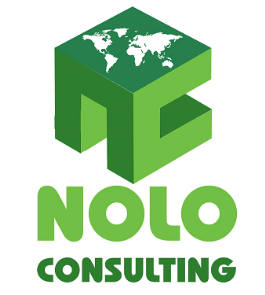 www.noloconsulting.com
Six Thinking Hats
Adversarial Thinking
A            B



Parallel Thinking
A

B
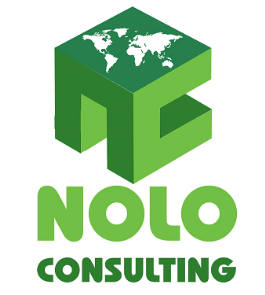 www.noloconsulting.com
Six Thinking Hats
Confusion is the biggest enemy of good thinking
We try to do too many things at a time
Juggling with six balls at a time is rather difficult
Tossing up one ball at a time is much easier
Six Hat Thinking  does one thing at a time and in the end the full picture emerges
Encourages parallel thinking
Explores a subject more thoroughly
Makes specific time and space for creative thinking
Separates ego from performance
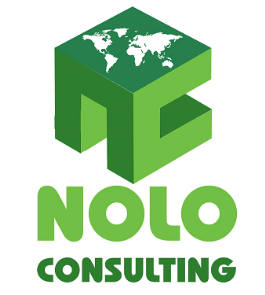 www.noloconsulting.com
Six Thinking Hats
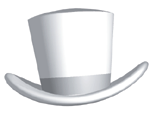 White Hat: Looks objectively at data and information. Is neutral and concerned with facts and figures.

Red Hat: Legitimizes feelings and gives an emotional view, hunches, and intuition.

Yellow Hat: Is positive and constructive. The yellow color symbolizes sunshine, brightness and optimism.

Black Hat: Is logical, negative, judgmental, and cautious. Is gloomy, suggests why it cannot be done.

Green Hat: Is about new ideas and creative thinking.

Blue Hat: Controls the thinking process.  The blue hat is concerned with control and the organization of the thinking process.
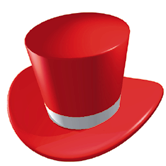 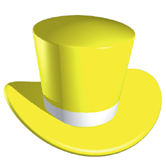 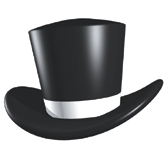 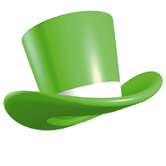 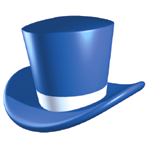 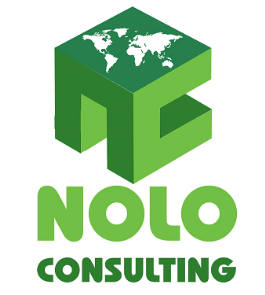 www.noloconsulting.com
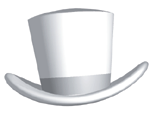 white hat
What information is available?
 What information do we need?
 How are we going to get the missing    information?
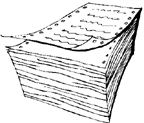 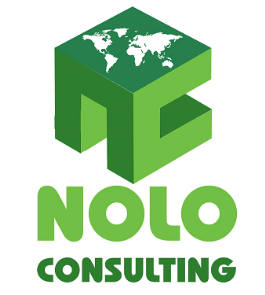 www.noloconsulting.com
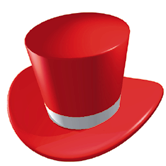 red hat
What are my feelings right now?
 What does my intuition tell me?
 What is my gut reaction?
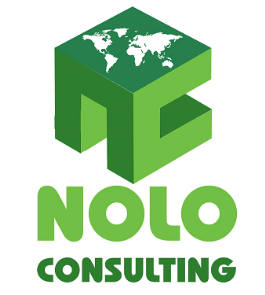 www.noloconsulting.com
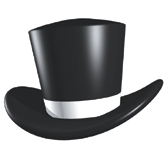 black hat
What are some possible problems?
 What difficulties could we encounter?
 What are points for caution?
 What are the risks?
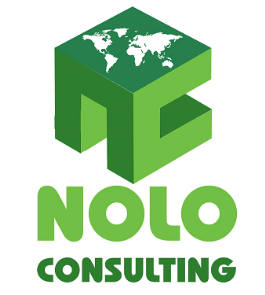 www.noloconsulting.com
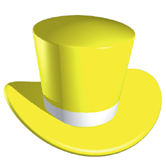 yellow hat
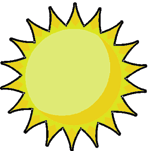 What are the benefits? 
 What are the positives?
 What are the values?
 Can this be made to work?
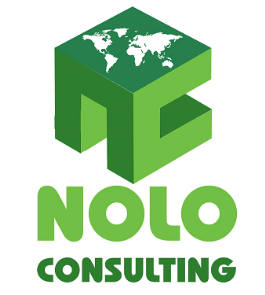 www.noloconsulting.com
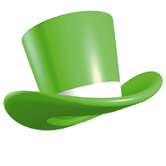 green hat
What creative ideas do we have?
What are the alternatives?
How can we overcome the black hat difficulties?
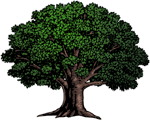 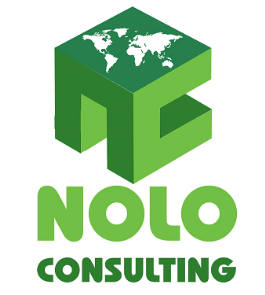 www.noloconsulting.com
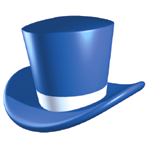 blue hat
Where should we start?
 What is the agenda?
 What are the objectives?
 Which hats should we use?
 How can we summarize?
 What should we do next?
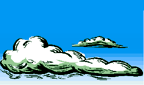 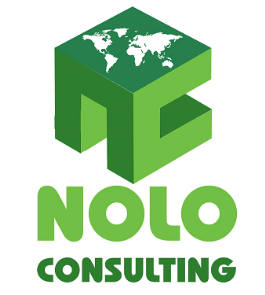 www.noloconsulting.com